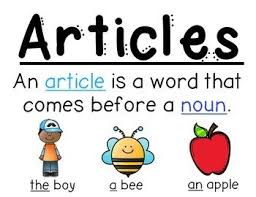 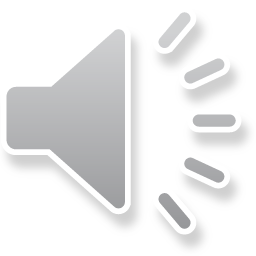 Review of Previous Class
Vowels are …..
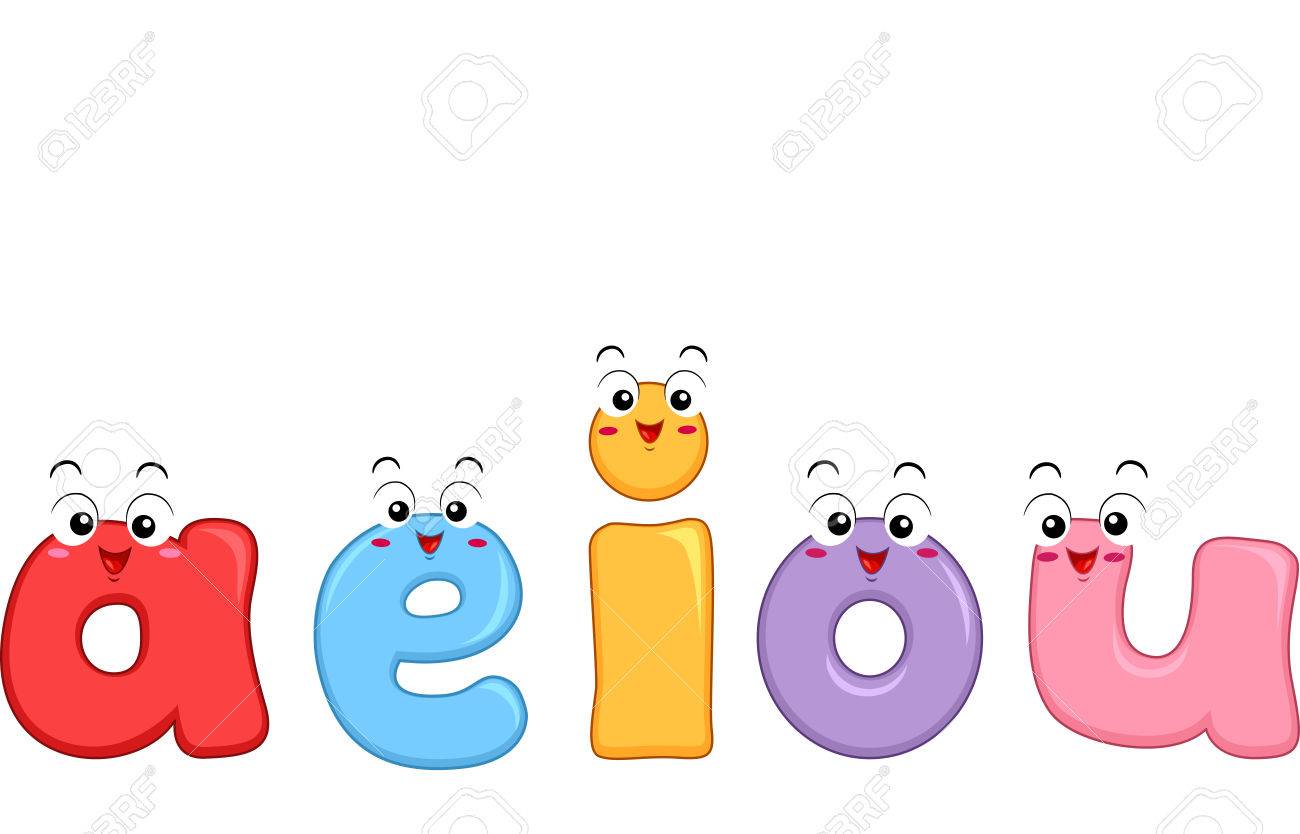 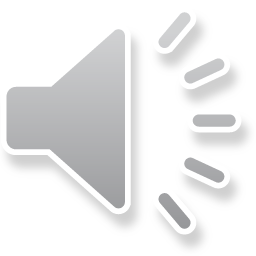 What is Indefinite Article…..Which article we use before Indefinite
Indefinite article tells about not any particular or specific noun.
We use a or an before the noun. Example: a car, an orange etc.
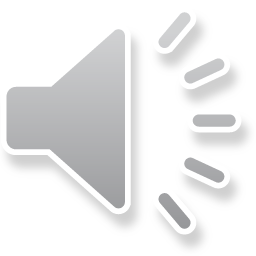 Surprise TestPut the proper article (a, an)before the words.
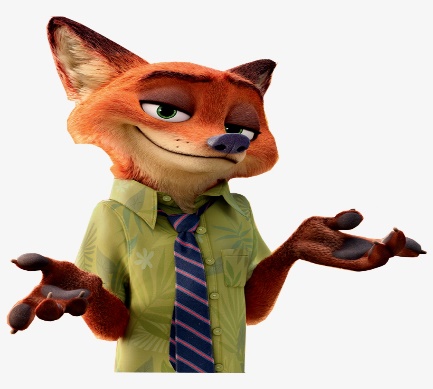 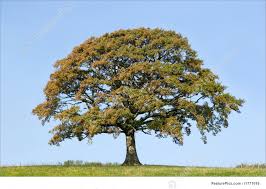 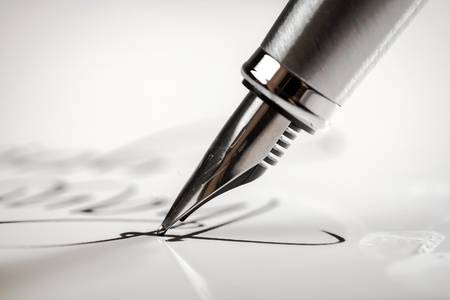 ______ oak tree
_____ king
_____ fox
_____ pen
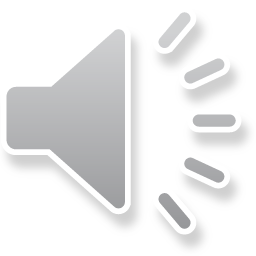 Put the proper article (a, an)before the words.
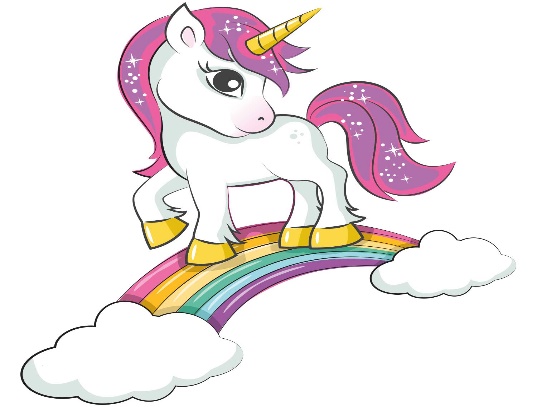 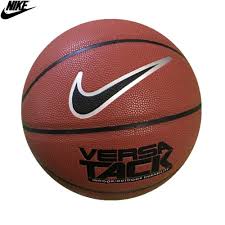 ______ cow
______ unicorn
_______ ball
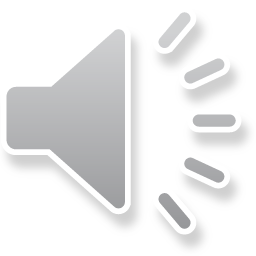 Definite Article
The definite article means clear, obvious. It tells us that the noun is specific. The speaker talks about a particular thing.
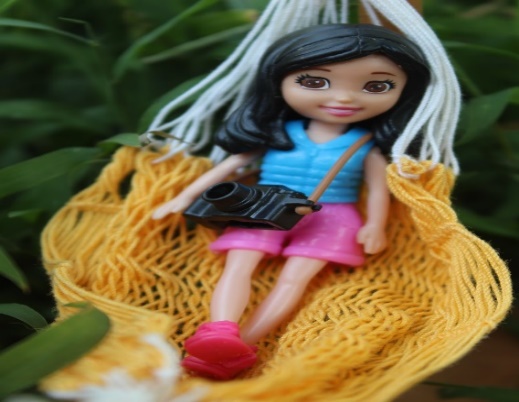 I like the red apple
I want the doll
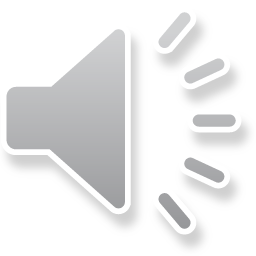 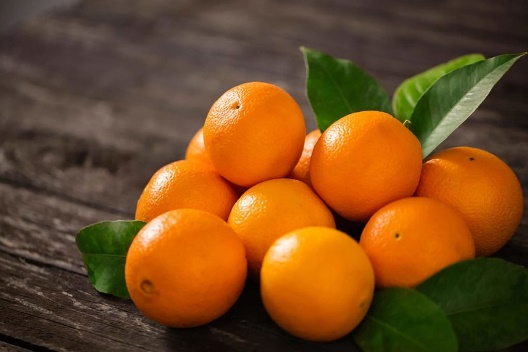 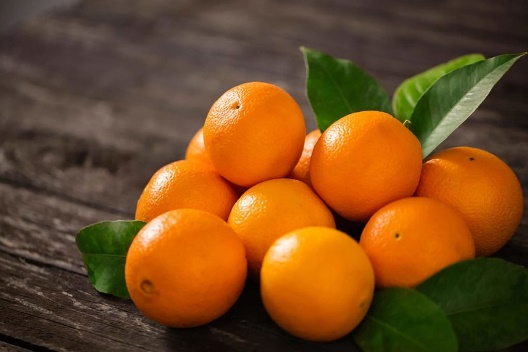 The oranges are sour.
I love the fiction books.
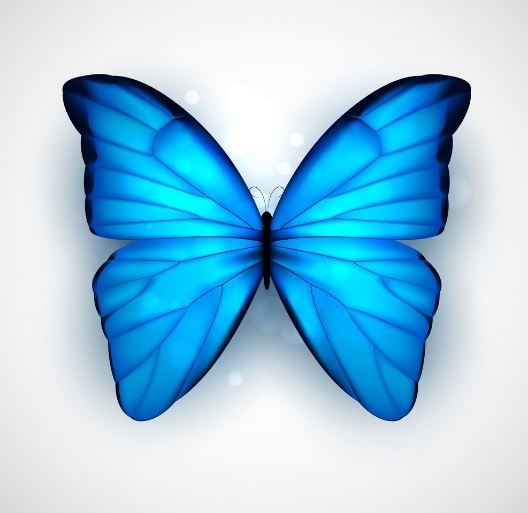 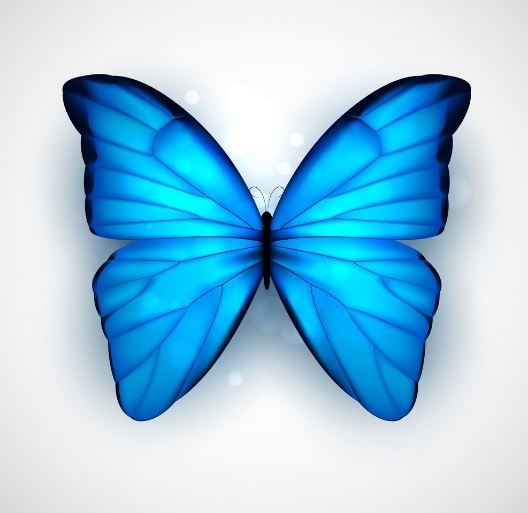 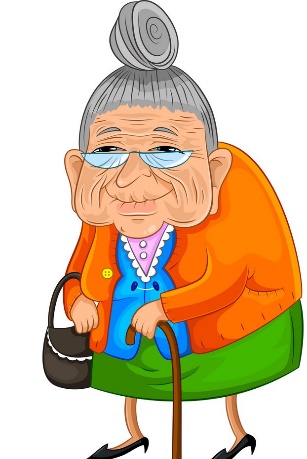 The butter fly is blue.
The old lady crossing a road.
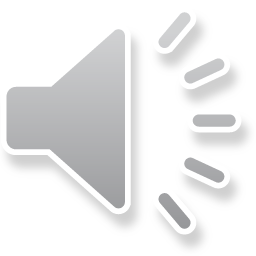 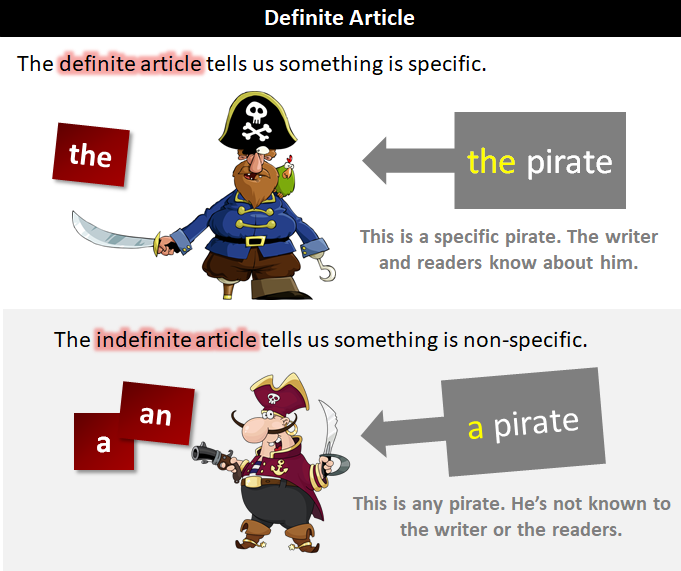 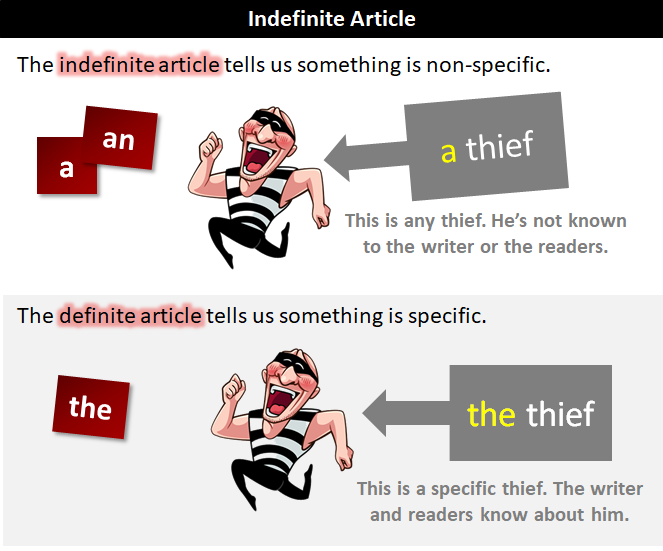 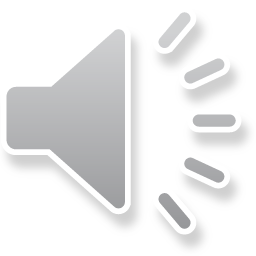 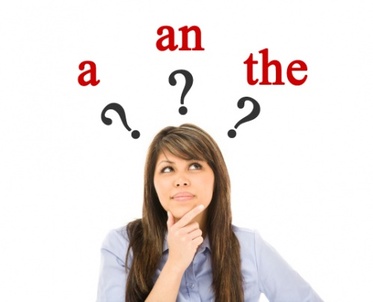 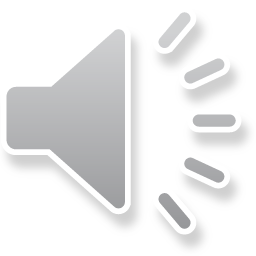 Matching
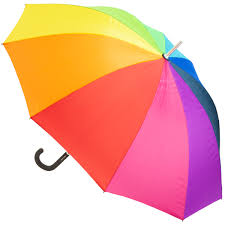 a
An
A
The
an
b
c
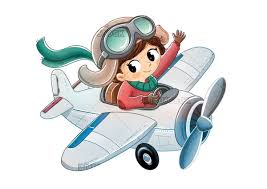 d
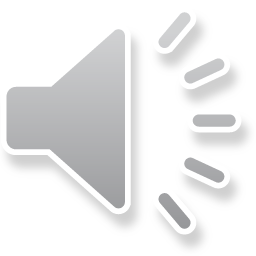